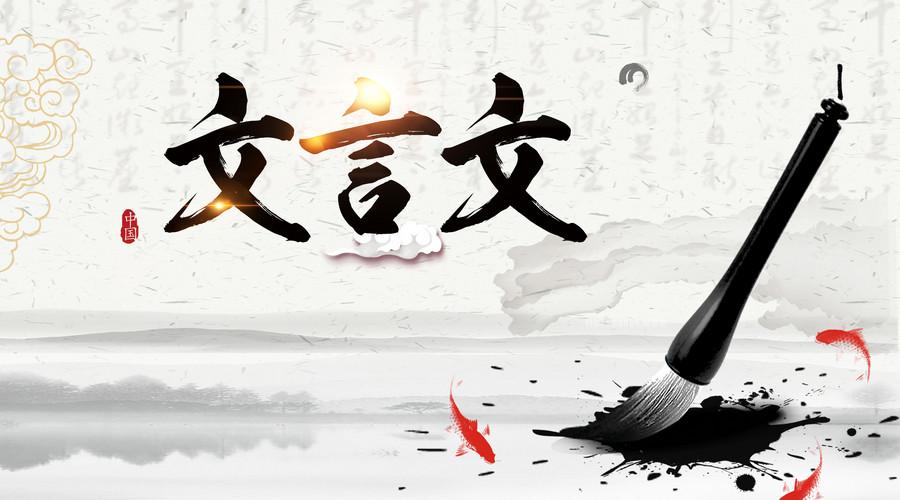 浩浩汤汤，横无际涯，朝晖夕阴，气象万千
岳阳楼   壮美  _____________________________________
小石潭   幽静  _________________________________________
桃花源   安宁  _________________________________________
范仲淹 ________________________   ___ 的抱负
杜甫     ________________________________ 的理想
孟子     ____________________________的警策之言
四面竹树环合，寂寥无人，凄神寒骨，悄怆幽邃
土地平旷，屋舍俨然，有良田、美池、桑竹之属
先天下之忧而忧，后天下之乐而乐
安得广厦千万间，大庇天下寒士俱欢颜
生于忧患，死于安乐
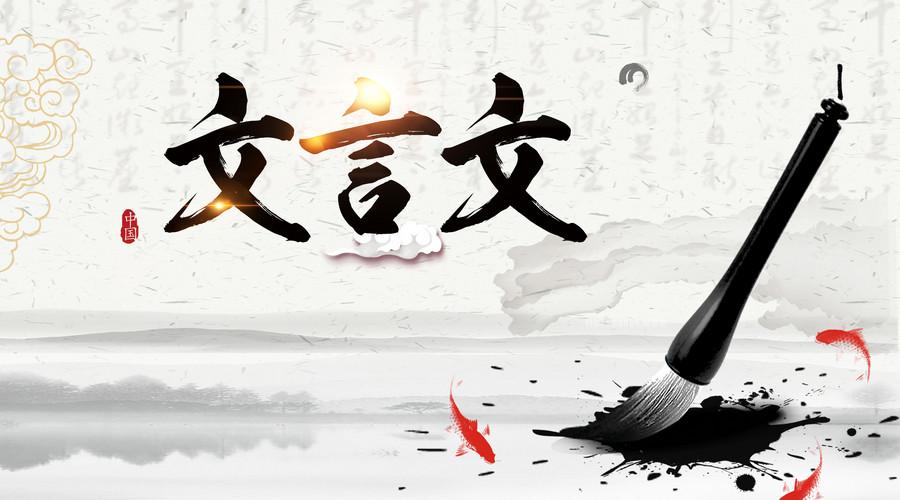 复习
文言文阅读题型
文言文阅读题型
方法
翻译句子
解释词语
拓展延伸
文意分析
文体常识  作者情思  人物形象  写法特点
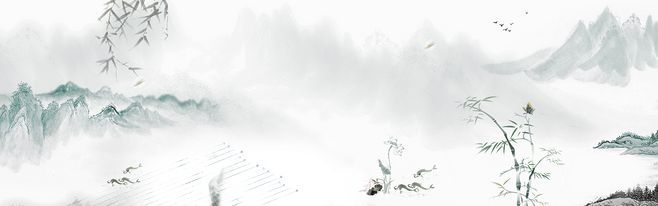 紧扣注释
认真识记
1.词类活用
名作动    腰白玉之环（挂在腰上）
2.古今异义    
非天资之卑 （古义：低下   今义：卑鄙）
怒而飞（古义：奋发    今义：生气）
3.一词多义
圣心备焉（具备 ）
4.常考短语
烨然（光彩照人的样子）
提携（小孩 ）
苍颜（苍老的容貌）
若是（像这样）
5.通假字
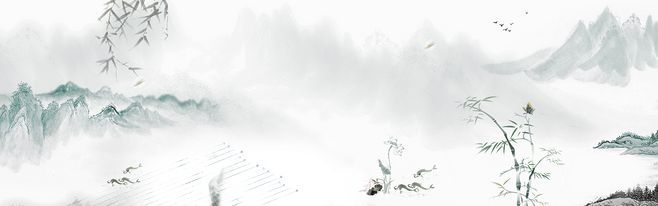 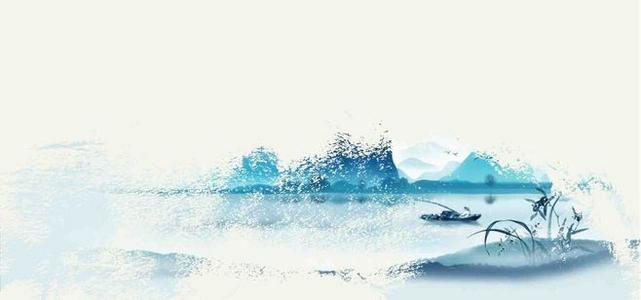 翻译句子： 
      直译为主，意译为辅，词不离句，句不离篇。
     原则：  信——忠于原文 
             达——语意流畅 
             雅——文辞优美
方法：
1.对：文言文白话文古今对译，把单音节词变成双音节词。 
《曹刿论战》中， “十年春，齐师伐我。”
鲁庄公十年的春天，齐国军队攻打我鲁国。
2.留：人名、地名、官名、器物名、书名、国号、年代和朝代等专有名词。
3.增：补出省略成分。
《曹刿论战》中，“一鼓作气，再而衰，三而竭。” 
“一鼓作气，再（鼓）而（气）衰，三 （鼓）而（气）竭” 
4.删：无实义的虚词。
《爱莲说》中“予独爱莲之出淤泥而不染”中的“之”。
5.调：调整特殊语序。
《曹刿论战》中“战于长勺”就应调整为“于长勺战”后译。
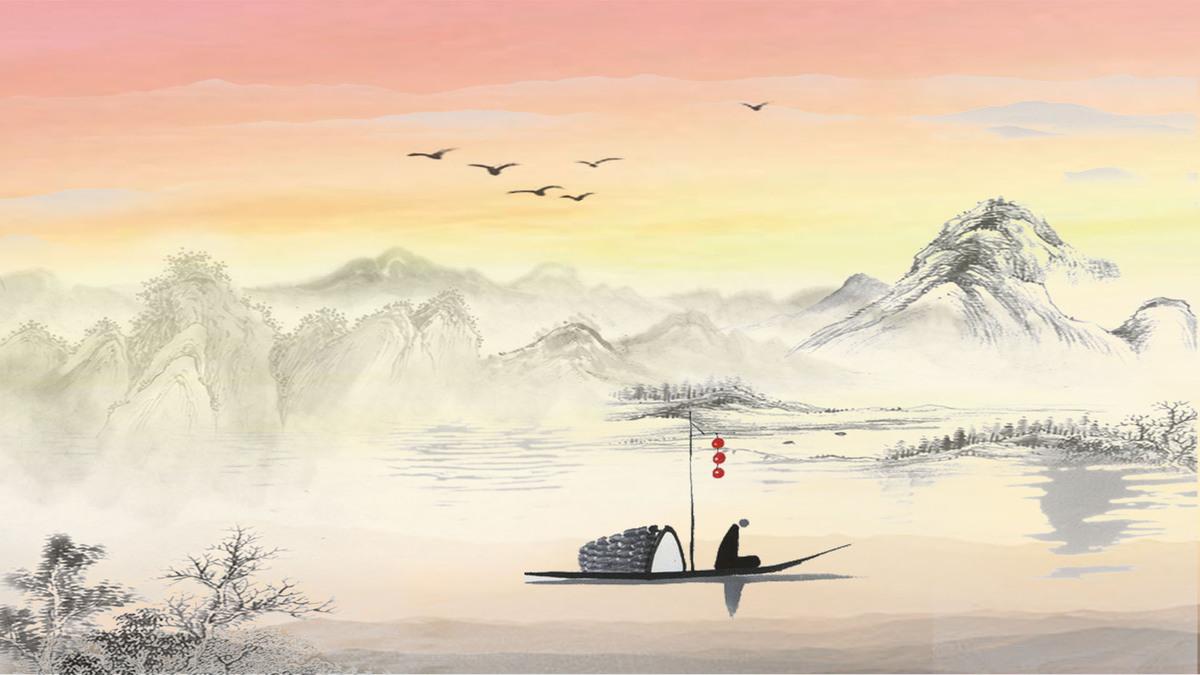 文意分析              
            答题技巧：
           看清题目，明确指向            整体把握，上下推导                       斟词酌句，表达完整
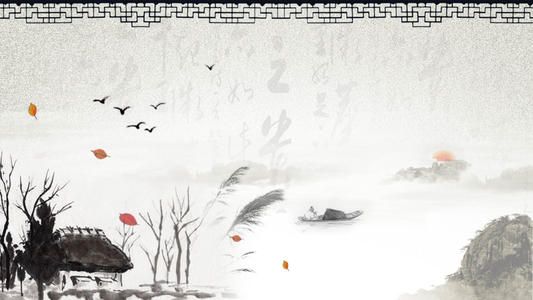 拓展延伸
             答题技巧：
通读材料，善用注释 
迁移拓展，灵活运用
我是出卷人

根据中考题型选择九下语文书的文言文，出一套题。
要求：1.小组合作，由组长分工，1~2人负责一类题。
           2.提供答案，并能努力提供评分标准、解析。
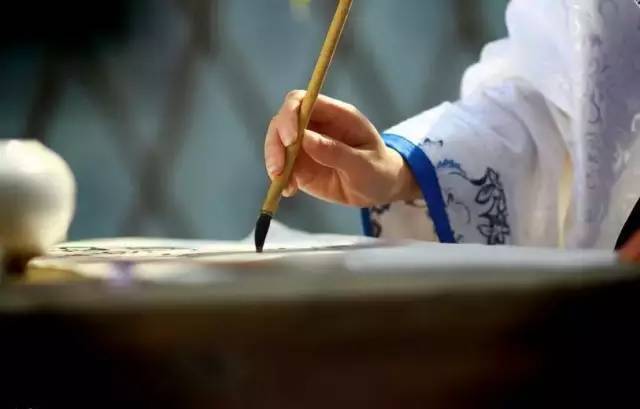